PLANEJAMENTO ESTRATÉGICO DE TI
Aula: 10
Prof.: Fabrício Varajão
Conteúdo
Maturidade de Processos
Segundo o CobiT
Segundo o ITIL
Maturidade de Processos
O Modelo de Maturidade em Processos define uma estrutura de maturidade em níveis sucessivos em direção a melhoria contínua de processos de negócio. Inclui uma lista de critérios de gerenciamento de processos de negócio que, quando atingido, evidencia um nível em direção ao melhoramento.
O número de níveis pode variar de acordo com o modelo de maturidade adotado, bem como o objetivo de cada nível.
Modelo de Maturidade (CobiT)
Modelos de maturidade fornecem uma escala para comparar (fazer benchmarking) as práticas da empresa em relação à indústria e padrões e diretrizes internacionais.
Um modelo de maturidade é uma medida que possibilita uma organização a classificar sua maturidade para certo processo: de inexistente (0) a otimizado (5).
Modelo de Maturidade (CobiT)
Uma característica fundamental do modelo de maturidade é que ele permite uma organização medir o nível de maturidade e definir quais níveis de maturidade quer chegar e quais brechas nos processos querem eliminar.
Como resultado, uma organização pode descobrir aperfeiçoamentos práticos para o sistema de controles internos de TI.
Modelo de Maturidade (CobiT)
Nível 1 – Inicial / Ad Hoc
Há evidências de que a organização reconheceu que problemas existem e devem ser endereçados. Entretanto, não há processos padronizados.
Em vez disso, abordagens pontuais são adotadas e há uma tendência de serem aplicadas em uma base individual ou caso-a-caso. A abordagem geral de gerenciamento é desorganizada.
Em resumo, já existe processo, só que ainda são ad hoc, tende a ser aplicado a um indivíduo ou tratado casualmente. De forma geral ainda o gerenciamento é desorganizado.
Modelo de Maturidade (CobiT)
Nível 2 – Repetível, mas intuitivo
Processos forma desenvolvidos ao estágio onde procedimentos similares são seguidos por diferentes pessoas executando a mesma tarefa.
Não há treinamento formal ou comunicação sobre os procedimentos padronizados, e a responsabilidade é tratada de maneira individual.
A um alto grau de dependência no conhecimento de indivíduos e erros são muito comuns.
Modelo de Maturidade (CobiT)
Nível 3 – Processos definidos
Procedimentos foram padronizados, documentados e comunicados por meio de treinamento.
É mandatório que estes processos sejam seguidos.
É incomum que desvios sejam detectados.
Os procedimentos propriamente ditos não são sofisticados, mas existe a formalização sobre as práticas existentes.
Modelo de Maturidade (CobiT)
Nível 4 – Gerenciados e Medidos
O Gerenciamento monitora e mede a aderência aos procedimentos e toma ações onde os processos parecem não estar funcionando efetivamente.
Processos estão sob melhoria constante e fornecem melhores práticas.
Ferramentas automatizadas são utilizadas em uma maneira limitada ou fragmentada.
Modelo de Maturidade (CobiT)
Nível 5 – Otimizado
Processos foram refinados ao nível de boas práticas, baseados nos resultados de melhoria contínua e modelos de maturidade com outras empresas.
TI é utilizada de maneira integrada para automatizar os fluxos de trabalho, fornecendo ferramentas para melhoria de qualidade e efetividade, fazendo que a organização rapidamente se adapte.
Modelo de Maturidade (ITIL)
No livro de Operações de Serviços da ITIL em sua versão, apresenta aspectos sobre 5 níveis de maturidade da gestão da tecnologia segundo a percepção das boas práticas descritas na mesma obra.
Departamentos de TI com níveis iniciais em maturidade costumam conduzir suas atividades de gestão da tecnologia com fins em si mesmos, e não como um meio para um atingir objetivos maiores.
Modelo de Maturidade (ITIL)
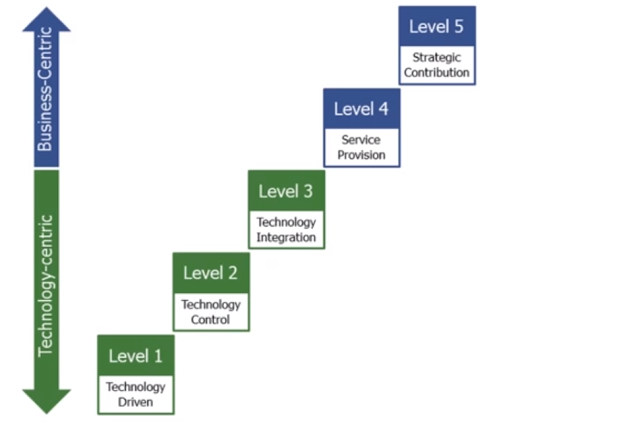 Modelo de Maturidade (ITIL)
Nível 01 – Orientado a Tecnologia
Este é o nível de maturidade que descreve a gestão de tecnologia com foco interno. É como se a gestão fosse realizada ignorando-se a existência do "mundo lá de fora". 
Veja algumas características:
Modelo de Maturidade (ITIL)
O departamento é dirigido pela tecnologia por si só, toda iniciativa da equipe está voltada para a compreensão da Infraestrutura de TI e a lidar com exceções.
A tecnologia é administrada por profissionais experientes que detêm o conhecimento para conduzir as atividades. Em outras palavras, existe uma forte dependência sobre pessoas chave.
Melhorias são focadas em tecnologia e não nos serviços.
O grupo do gerenciamento técnico tem pouca interatividade com demais grupos de suporte. A comunicação é informal e falha.
Ferramentas estão preparadas para gerenciar tecnologias em vez de serviços.
O processo de gestão de incidentes está em fase inicial.
Nível 1 – Orientado a Tecnologia
Este é o nível de maturidade que descreve a gestão de tecnologia com foco interno. É como se a gestão fosse realizada ignorando-se a existência do "mundo lá de fora".
Modelo de Maturidade (ITIL)
Nível 01 – Orientado a Tecnologia
Este é o nível de maturidade que descreve a gestão de tecnologia com foco interno. É como se a gestão fosse realizada ignorando-se a existência do "mundo lá de fora". 
Veja algumas características:
RESUMO: O departamento de TI avaliado como nível 01 de maturidade provavelmente está inserido em um contexto com pouca ou nenhuma formalização de procedimentos, não orientado a processos e serviços, tão pouco dirigido por políticas que integrem objetivos internos com externos.
Modelo de Maturidade (ITIL)
Nível 02 – Controle da Tecnologia
Algumas ações proativas começam a ser citadas.
Veja algumas características:
Modelo de Maturidade (ITIL)
Iniciativas são tomadas para manter a infraestrutura de TI sob controle e aumentar a estabilidade.
A gestão está focada em alcançar a melhor performance possível para cada componente da infraestrutura de TI.
Disponibilidade dos componentes são monitoradas e reportadas com frequência.
Um gerenciamento de problemas reativo é mantido, mas sem o apoio de um processo formal.
Inventário de ativos de serviço é mantido.
Gestão de mudanças é mantida apenas para alguns componentes críticos, sem o apoio de um processo formal.
Nível 02 – Controle da Tecnologia
Algumas ações proativas começam a ser citadas.
Veja algumas características:
Modelo de Maturidade (ITIL)
Nível 02 – Controle da Tecnologia
Algumas ações proativas começam a ser citadas.
Veja algumas características:
RESUMO: já existe uma certa maturidade alcançada, provavelmente, graças a experiência acumulada pela própria equipe de gerenciamento técnico. As questões fundamentais ainda não estão formalizadas e processos definidos são ignorados, buscando-se somente qualidade baseada em performance de componentes internos.
Modelo de Maturidade (ITIL)
Nível 03 – Integração da Tecnologia
Aqui o departamento de TI possui o gerenciamento focado na integração da tecnologia. Este é o principal diferencial quando comparado aos níveis 01 e 02.
Veja algumas características:
Modelo de Maturidade (ITIL)
Serviços críticos estão bem definidos, assim como a dependência destes em relação aos componentes.
Sistemas estão integrados e aptos a fornecer a performance, disponibilidade, continuidade e níveis de serviço em geral para atender as necessidades de negócio.
Maior foco em gestão de performance na perspectiva de diversas plataformas e componentes integrados, em vez de mensuração de componentes isolados.
Já existem processos de gerenciamento de configuração e gerenciamento de mudanças sendo adotados a níveis iniciais de maturidade, contribuindo para melhor performance dos serviços em relação a área de negócio.
Já existem planos da capacidade e disponibilidade sendo elaborados de maneira formal para alguns dos serviços.
Existe um plano de recuperação para os serviços.
Sistemas e serviços são planejados de forma a trazer melhor retorno e custo-benefício.
Nível 03 – Integração da Tecnologia
Aqui o departamento de TI possui o gerenciamento focado na integração da tecnologia. Este é o principal diferencial quando comparado aos níveis 01 e 02.
Veja algumas características:
Modelo de Maturidade (ITIL)
Nível 03 – Integração da Tecnologia
Aqui o departamento de TI possui o gerenciamento focado na integração da tecnologia. Este é o principal diferencial quando comparado aos níveis 01 e 02.
Veja algumas características:
RESUMO: este nível pode ser associado ao primeiro dos 05 em que a cultura de processos já começa a ser inserida na organização e componentes, serviços e processos já são visualizados paralelamente.
Modelo de Maturidade (ITIL)
Nível 04 – Provisão de Serviços
Níveis a partir do 04 são normalmente identificados em organizações para quais já existe o uso de boas práticas visíveis e gerando resultados.
Veja algumas características:
Modelo de Maturidade (ITIL)
Todos serviços estão definidos em nomenclaturas únicas, registrados e são divulgados.
Serviços são projetados para atingir e melhorar continuamente os níveis de serviço acordados.
O desenho do serviço novo ou alterado segue requisitos de performance e regras da operação de serviços.
Sistemas integrados suportam diversos serviços.
Toda tecnologia é desenhada para suportar os serviços e as necessidades para quais estes foram desenhados.
Requisitos de negócio são formalizados para a maior parte dos serviços novos / modificados e a eficiência e eficácia em que estes requisitos são entregues começam a ser monitoradas durante todo o ciclo de vida do serviço.
Gerenciamento de Mudanças cobre tanto infraestrutura como operação e sistemas.
Nível 04 – Provisão de Serviços
Níveis a partir do 04 são normalmente identificados em organizações para quais já existe o uso de boas práticas visíveis e gerando resultados.
Veja algumas características:
Modelo de Maturidade (ITIL)
Nível 04 – Provisão de Serviços
Níveis a partir do 04 são normalmente identificados em organizações para quais já existe o uso de boas práticas visíveis e gerando resultados.
Veja algumas características:
RESUMO: existe gestão de TI baseada em serviços e orientada por processos. A prestação de serviços que atendam às necessidades e expectativas da área de negócio é o foco de TI, e assim é entendido pela equipe de gerenciamento técnico.
Modelo de Maturidade (ITIL)
Nível 05 – Contribuição Estratégica
Busca-se atender e ampliar a objetivos estratégicos da organização. Em outras palavras, a tecnologia da tecnologia é gerida com finalidade de comportar-se como um parceiro estratégico para a organização.
Veja algumas características:
Modelo de Maturidade (ITIL)
Performance de TI é mensurada pelo nível de contribuição para a estratégia da organização.
Todos os serviços providos pelo departamento são mensurados em termos de entrega de valor.
A gestão do portfólio de serviços dirige os investimentos em recursos para o gerenciamento técnico.
Tecnologia é visualizada em termos de utilidade e garantia pela área de negócio.
Nível 05 – Contribuição Estratégica
Busca-se atender e ampliar a objetivos estratégicos da organização. Em outras palavras, a tecnologia da tecnologia é gerida com finalidade de comportar-se como um parceiro estratégico para a organização.
Veja algumas características:
Modelo de Maturidade (ITIL)
Nível 05 – Contribuição Estratégica
Busca-se atender e ampliar a objetivos estratégicos da organização. Em outras palavras, a tecnologia da tecnologia é gerida com finalidade de comportar-se como um parceiro estratégico para a organização.
Veja algumas características:
RESUMO: assim como o primeiro nível de maturidade, o 05 também é fácil de ser interpretado, pois enquanto aquele está caótico este encontra-se no cenário "ideal" (embora eu prefira evitar esta palavra). Aqui temos a TI integrada a área de negócio, abrangendo o gerenciamento técnico.
Referências
VARAJÃO, F. F.. Planejamento Estratégico de TI. FIC – Faculdades Integradas Campograndenses. Rio de Janeiro, 2017. (Apostila)